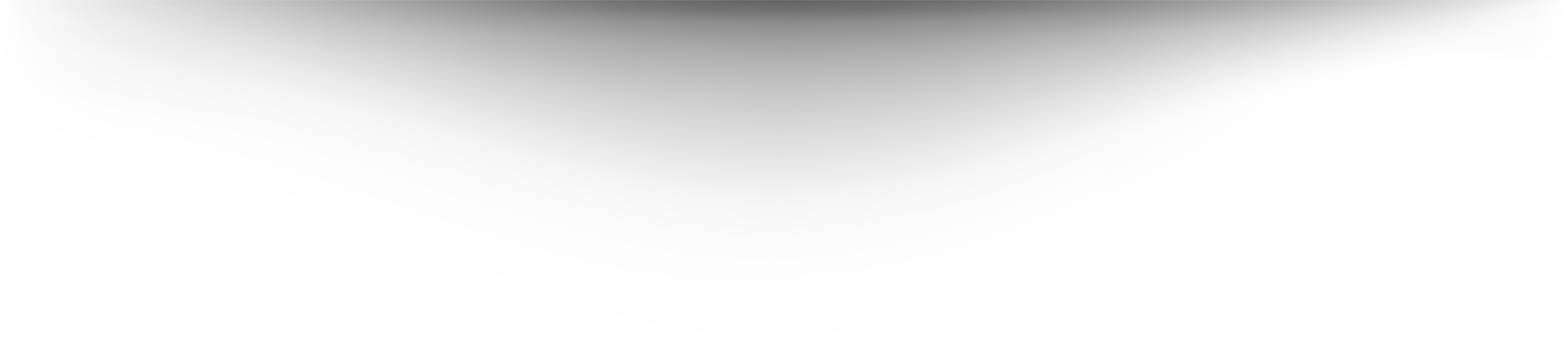 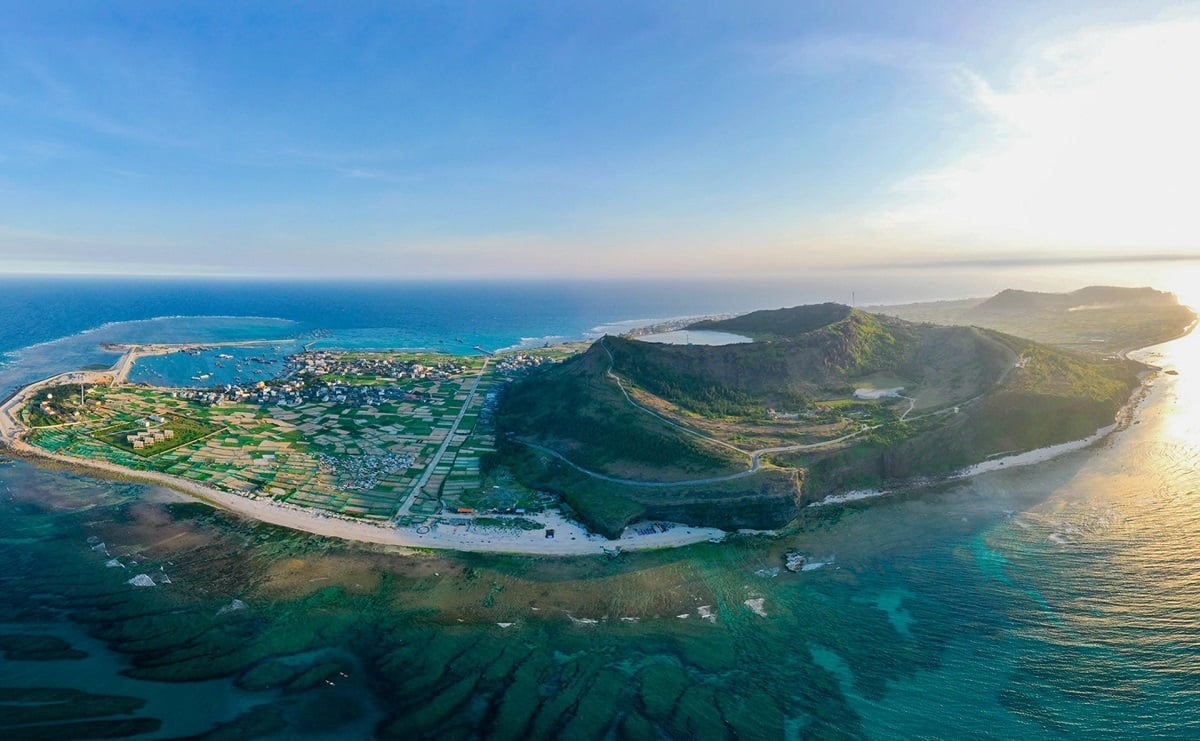 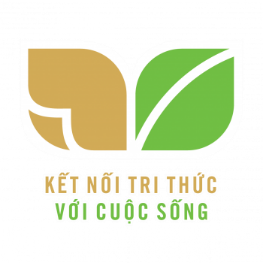 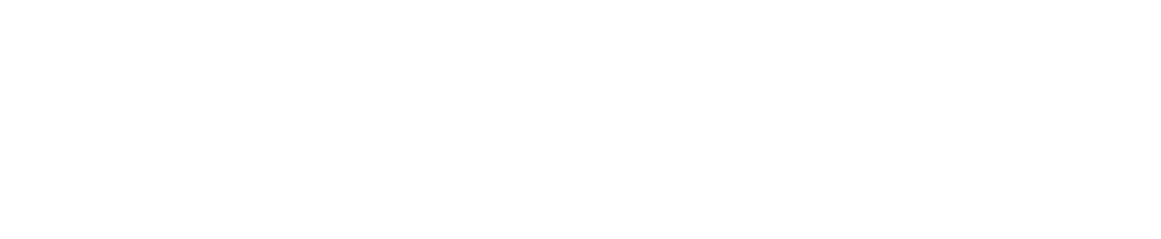 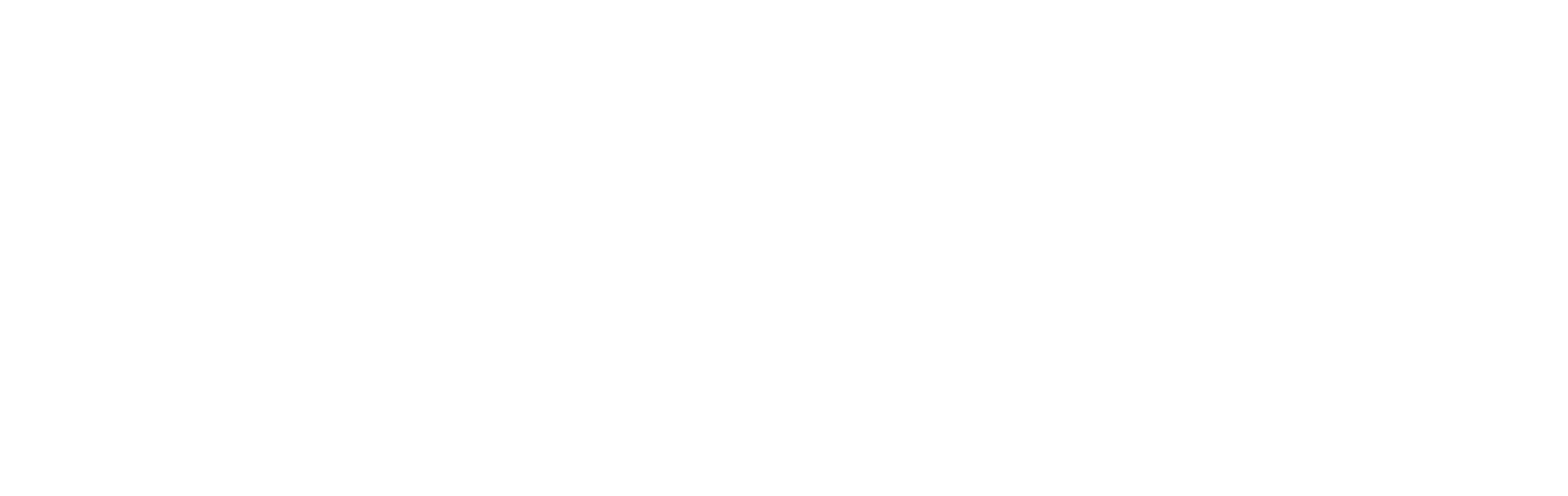 ĐẢO LÝ SƠN
ĐẢO PHÚ QUỐC
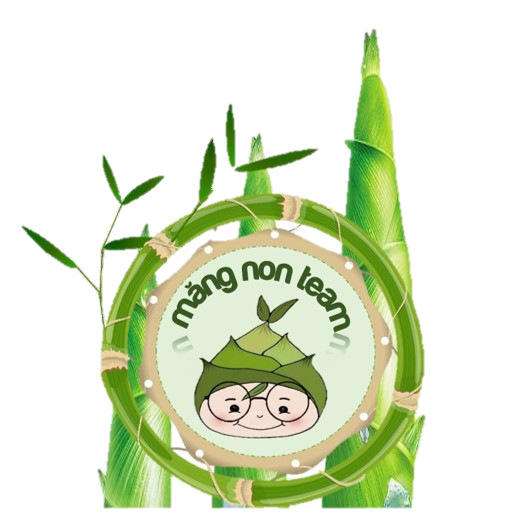 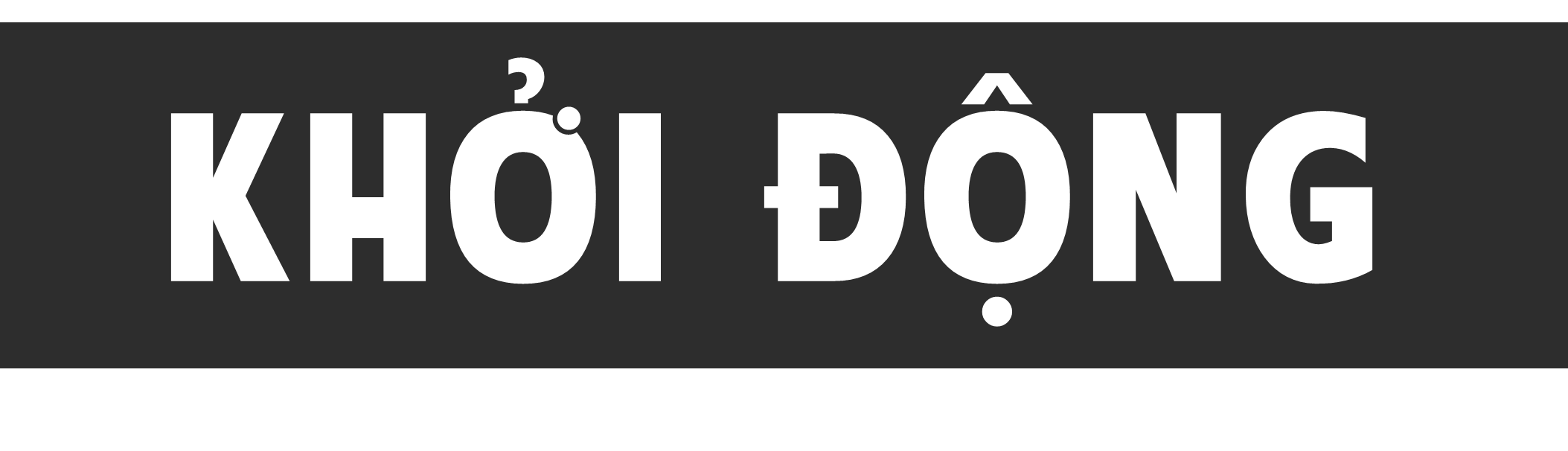 Nhìn hình và đoán xem đây là hình ảnh của đảo nào ở nước ta?
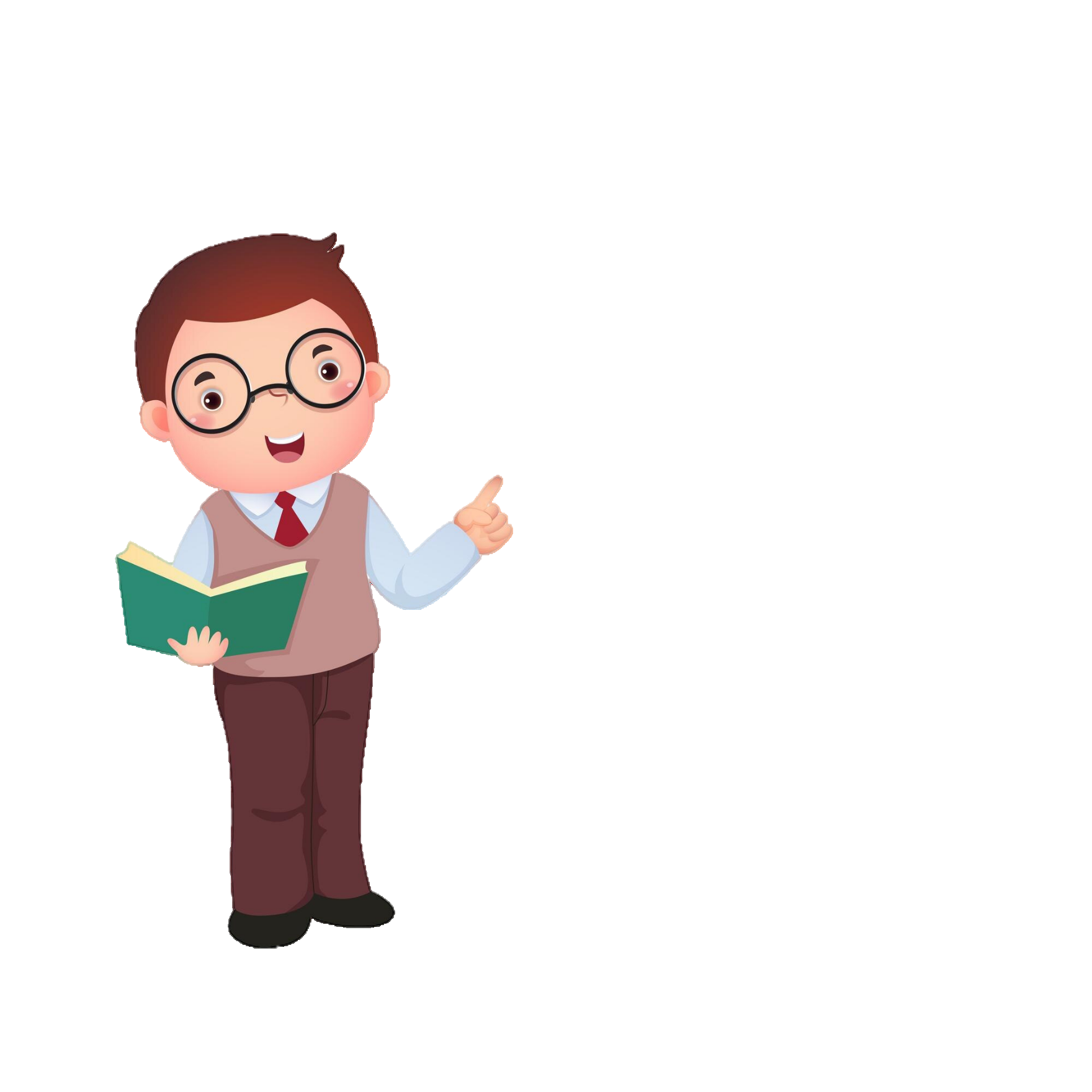 Đảo Trường Sa lớn (Khánh Hòa)
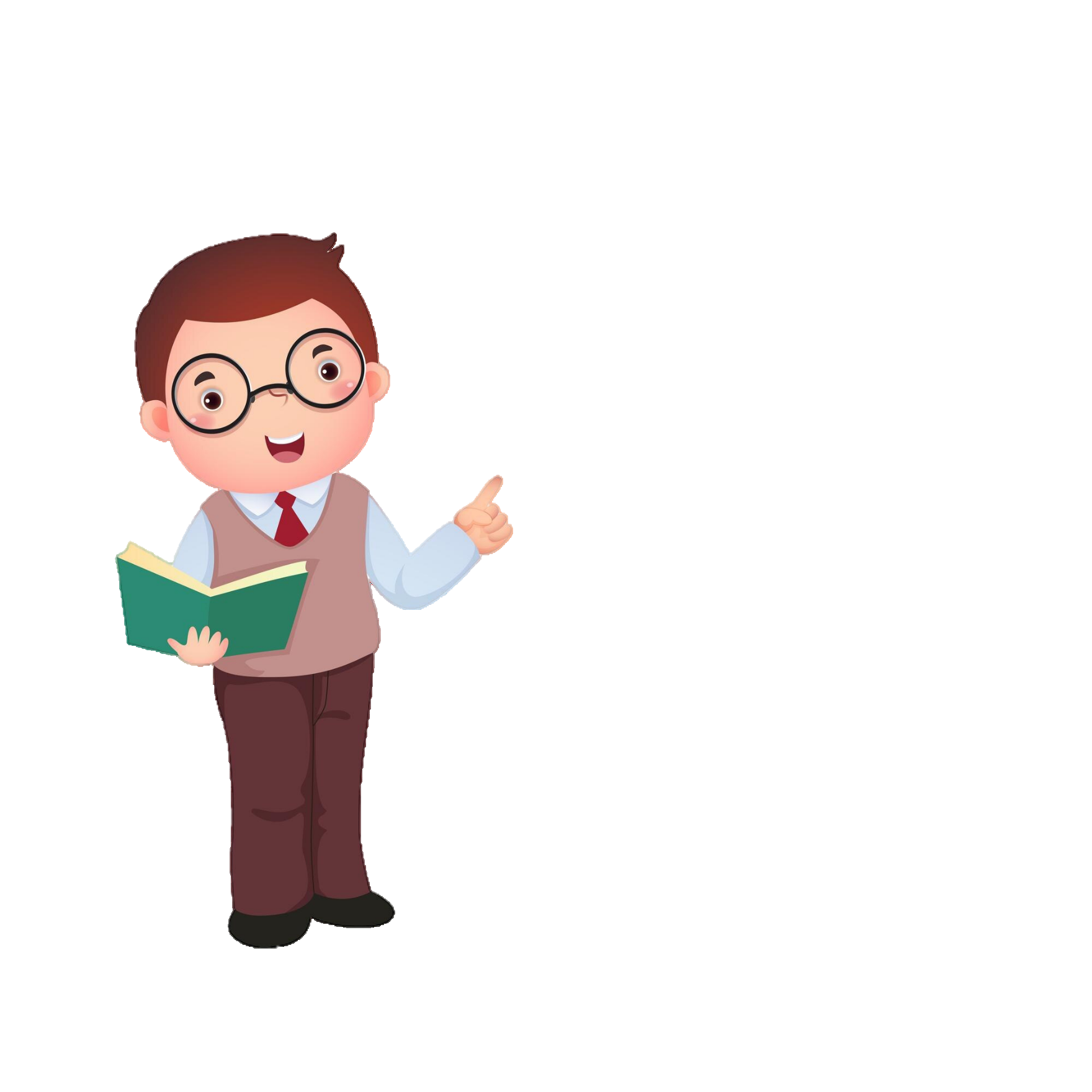 Em hãy kể thêm một số đảo và quần đảo ở Việt Nam mà em biết.
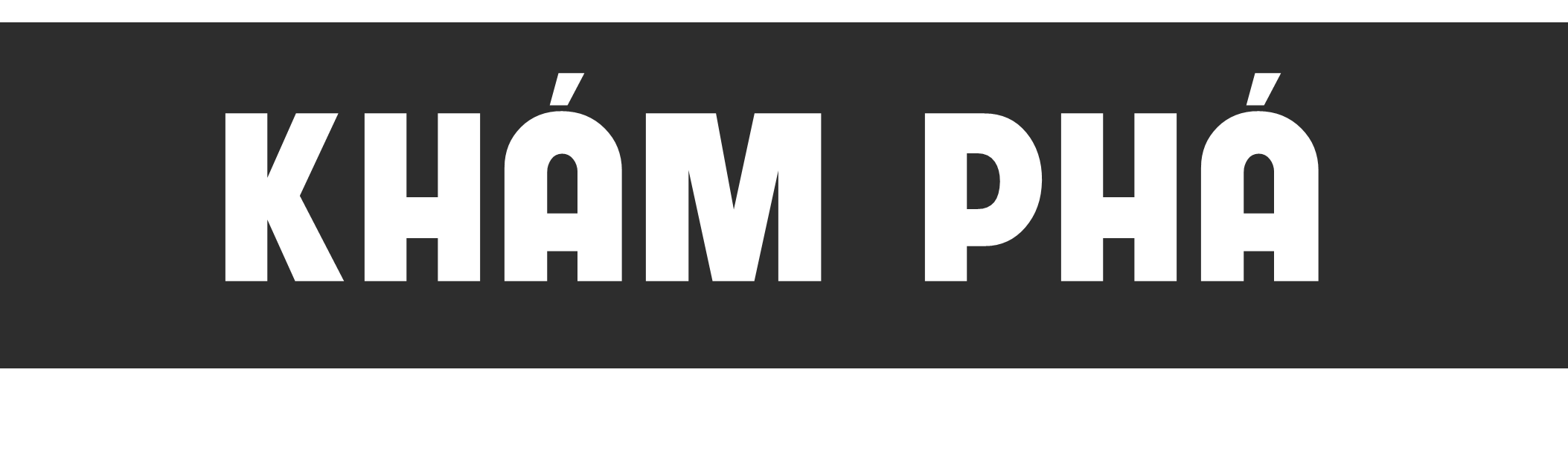 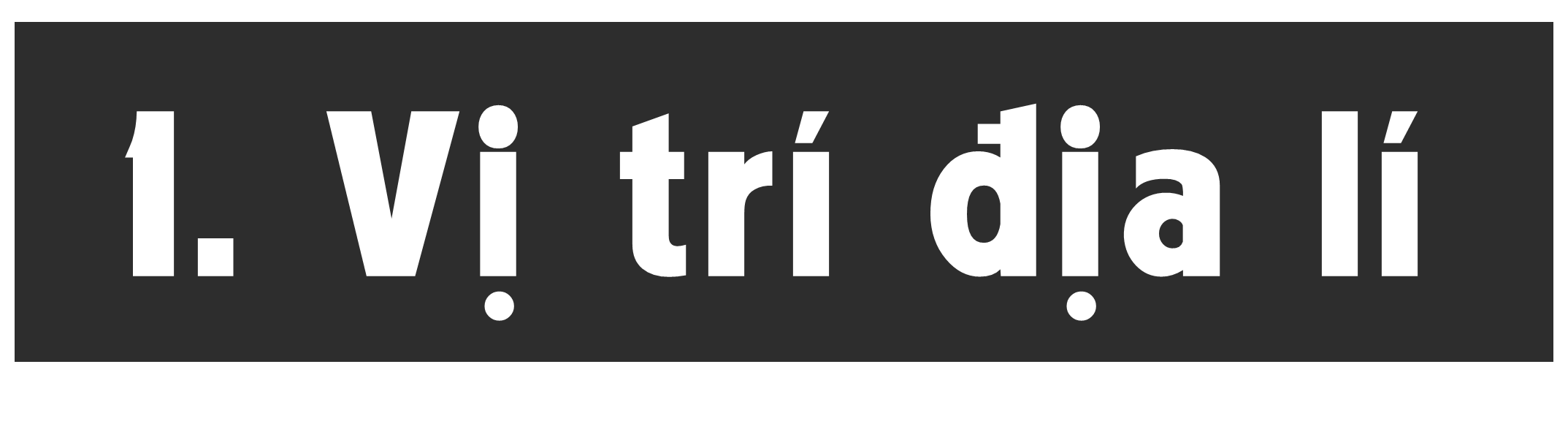 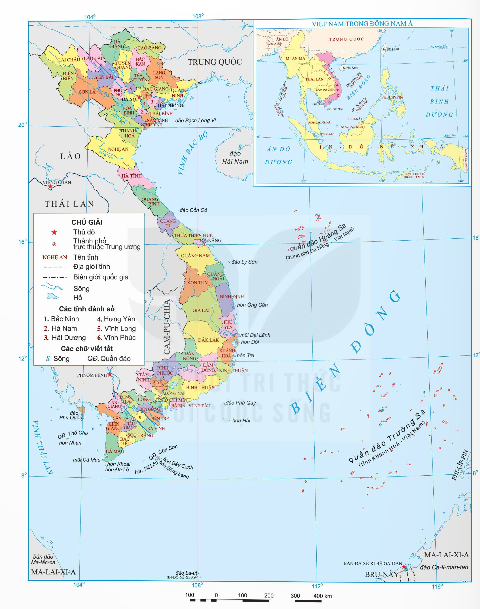 Vùng biển Việt Nam là một phần của Biển Đông. Trong vùng biển có hàng nghìn đảo, tiêu biểu như các đảo: Bạch Long Vĩ, Cát Bà (Hải Phòng); Cồn Cỏ (Quảng Trị); Lý Sơn (Quảng Ngãi); Côn Sơn (Bà Rịa – Vũng Tàu); Phú Quốc (Kiên Giang); … Nhiều đảo tập hợp thành các quần đảo, trong đó lớn nhất là quần đảo Hoàng Sa (Đà Nẵng) và quần đảo Trường Sa (Khánh Hòa)
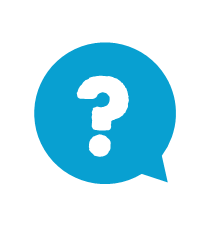 Đọc thông tin và quan sát hình bên, em hãy xác định vị trí địa lí của vùng biển, một số đảo, quần đảo lớn của Việt Nam.
Bản đồ hành chính Việt Nam năm 2021
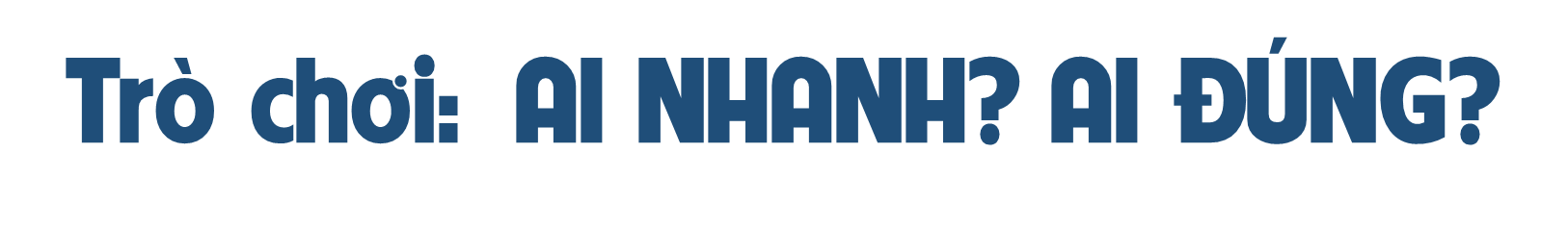 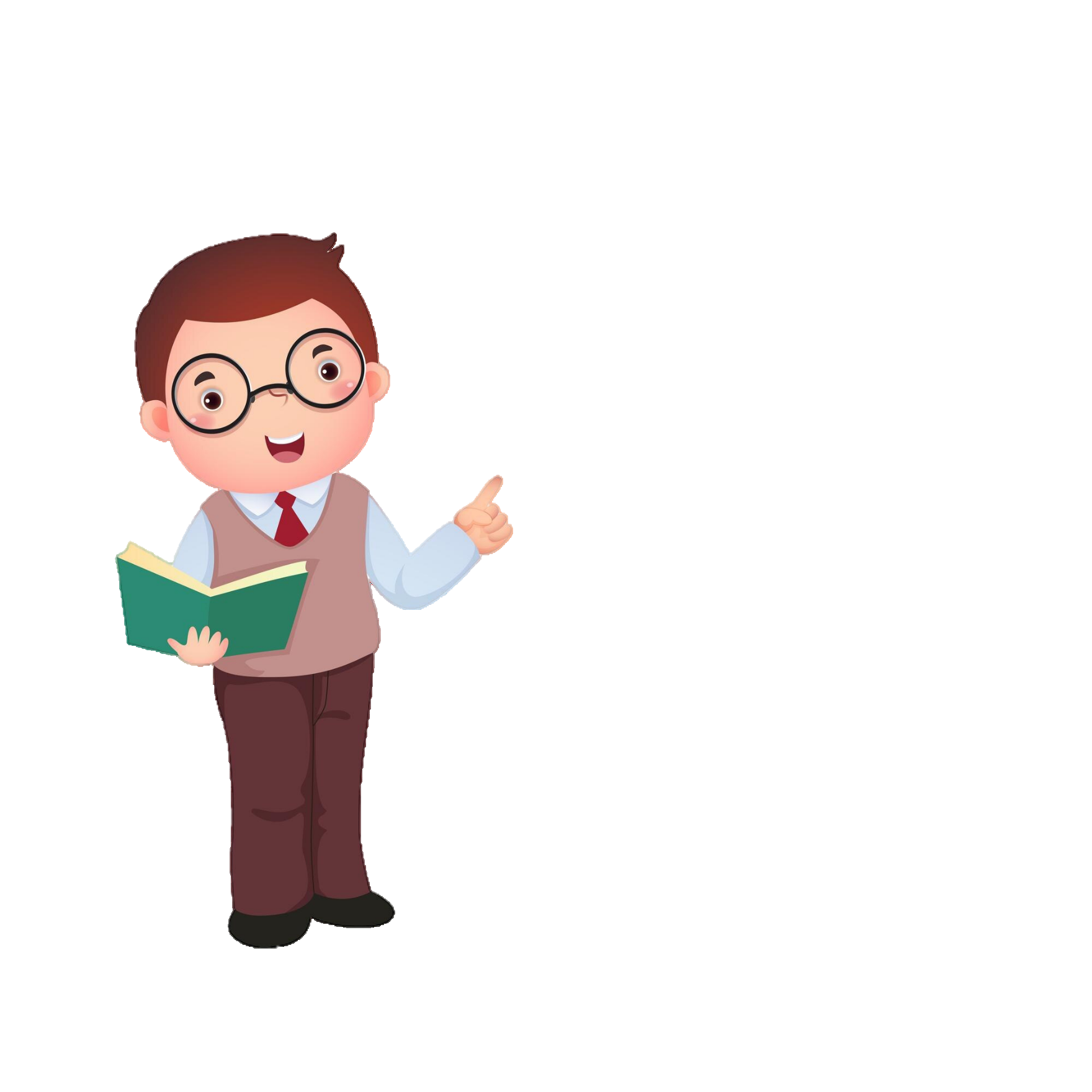 Luật chơi:
- Chia lớp thành các đội chơi, mỗi đội gồm 6 bạn.
- GV phát cho các đội bản đồ hành chính Việt Nam đã được ẩn tên các đảo, quần đảo và các thẻ chữ chứa tên một số đảo, quần đảo lớn của Việt Nam.
- Các thành viên trong đội sẽ trao đổi và gắn tên các đảo, quẩn đảo vào bản đồ.
- Đội nào gắn xong nhanh nhất và đúng nhất sẽ giành chiến thắng.
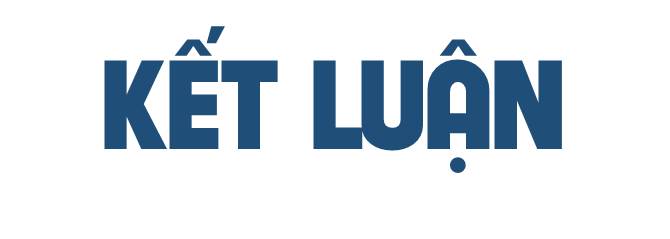 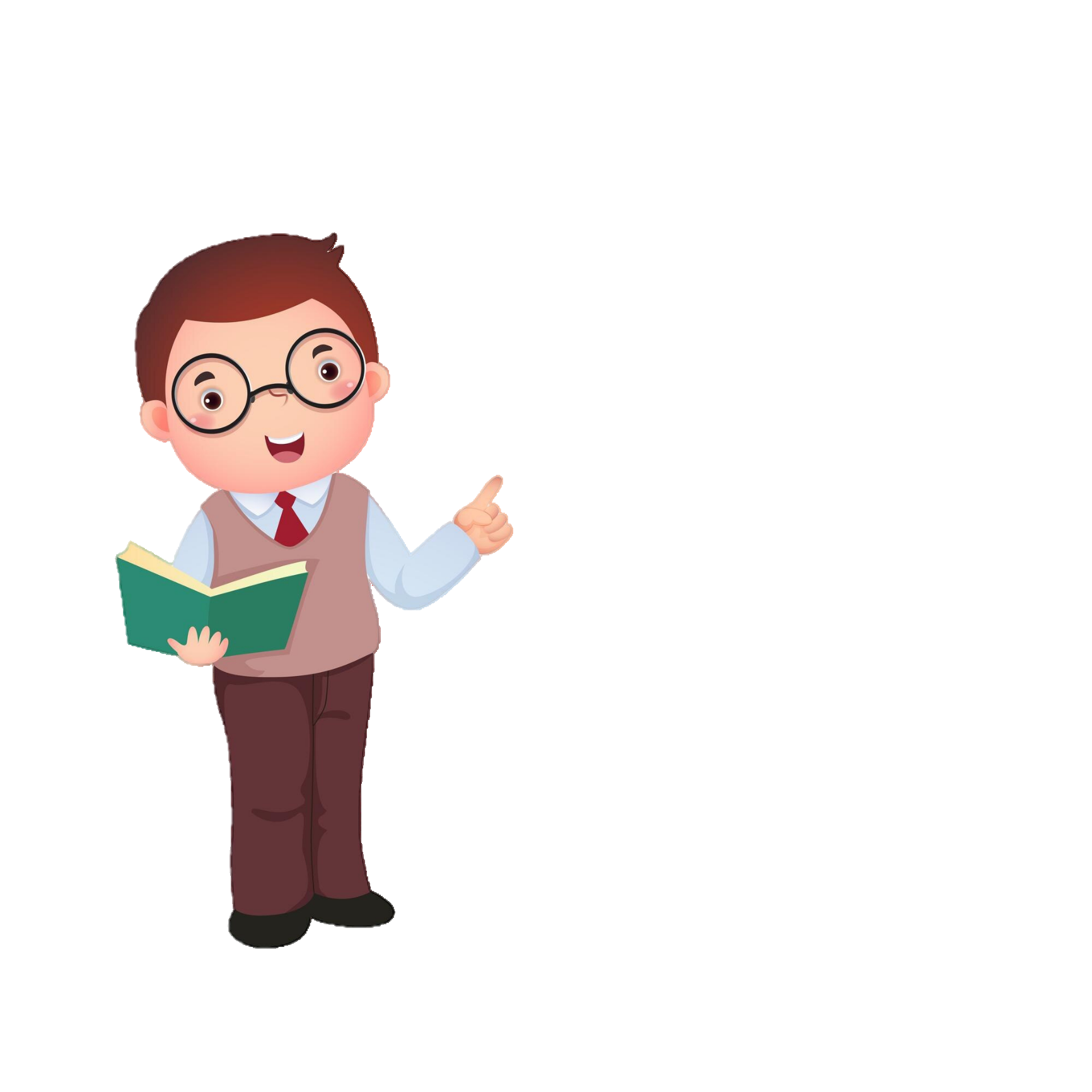 Vùng biển Việt Nam là một phần của Biển Đông. Đường bờ biển của Việt Nam kéo dài từ Móng Cái (tỉnh Quảng Ninh) đến mũi Cà Mau (tỉnh Cà Mau). Trong vùng biển có hàng nghìn đảo, nhiều đảo tập hợp thành quần đảo, trong đó lớn nhất là quần đảo Hoảng Sa và quần đảo Trường Sa.
TÔI YÊU VIỆT NAM
Em có biết?
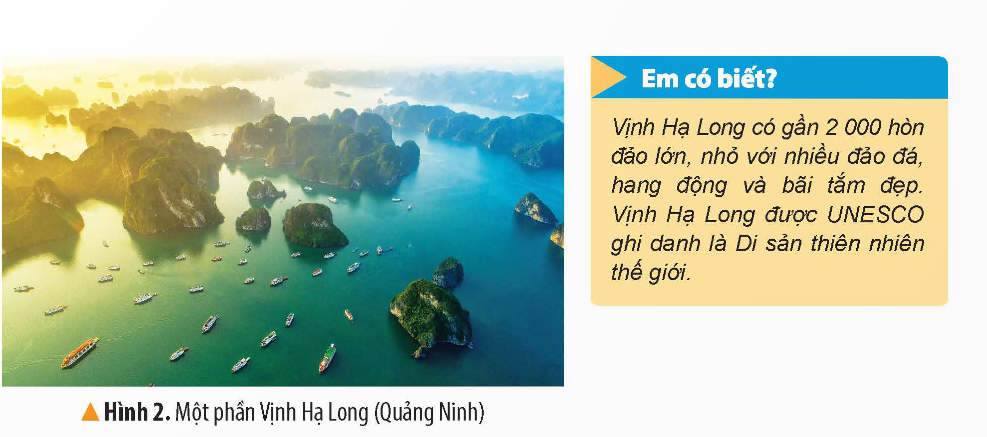 Vịnh Hạ Long có gần 2 000 hòn đảo lớn, nhỏ với nhiều đảo đá, hang động và bãi tắm đẹp. Vịnh Hạ Long được UNESCO ghi danh là Di sản thiên nhiên thế giới.
Hình 2: Một phần Vịnh Hạ Long (Quảng Ninh)
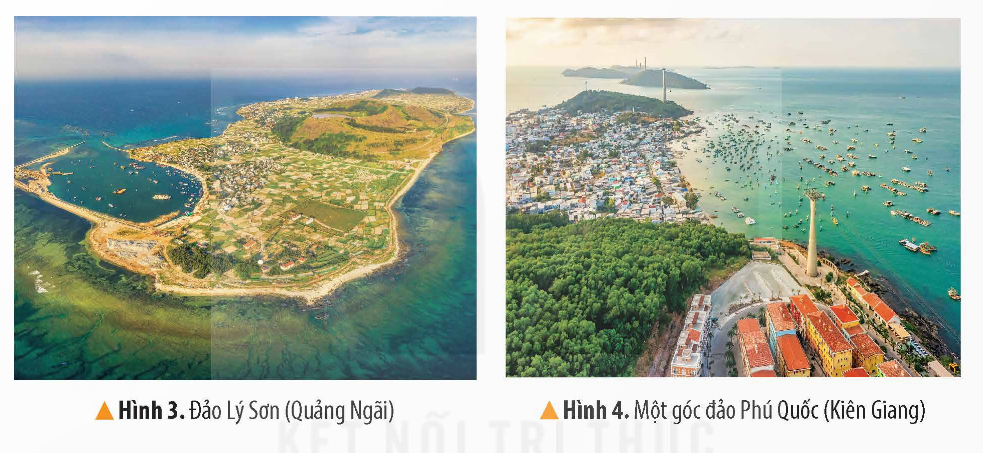 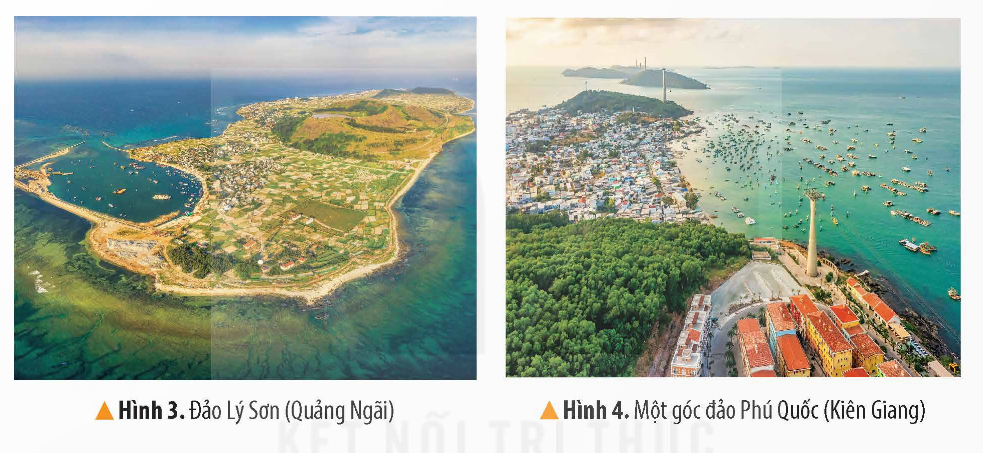 Hình 3: Đảo Lý Sơn (Quảng Ngãi)
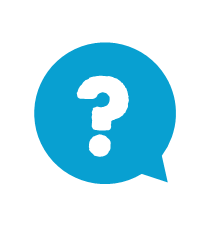 Hình 4: Một góc đảo Phú Quốc 
(Kiên Giang)
Chia sẻ các thông tin mà em biết về các hòn đảo trên.
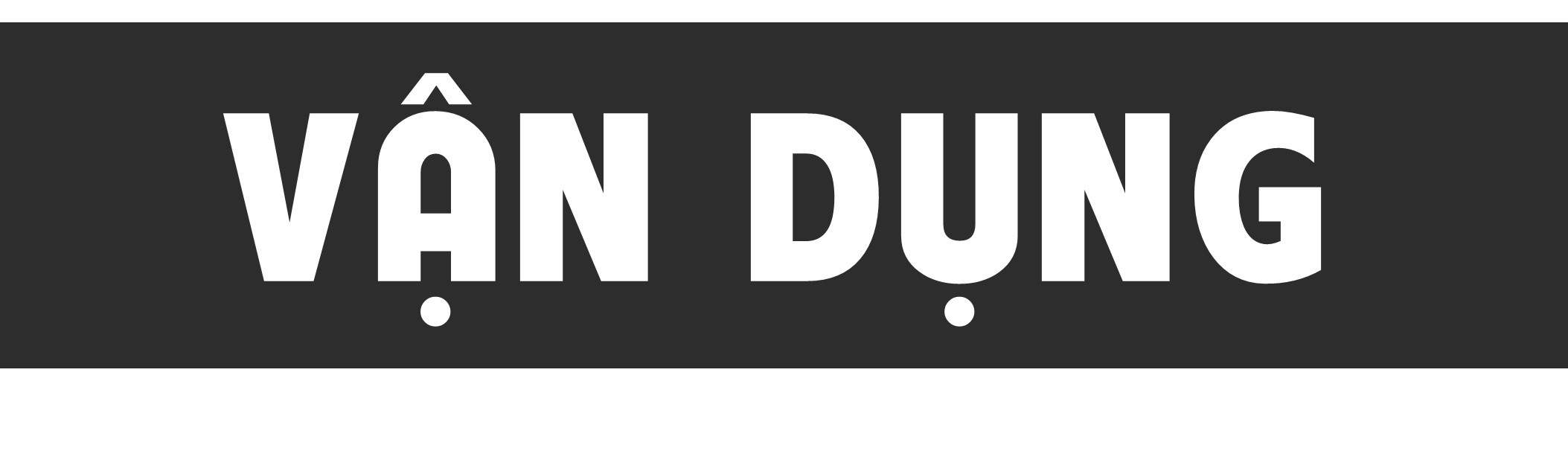 Câu 1: Vùng biển Việt Nam là một phần của:
A. Biển Đen.
B. Biển Đông.
C. Biển Đỏ.
D. Biển Bắc.
Câu 2: Nhiệm vụ của đội Hoàng Sa là gì?
A. Thu lượm, khai thác sản vật.
B. Đánh bắt xa bờ.
C. Buôn bán hải sản với các nước bên kia biển Đông.
D. Vận chuyển hàng hóa sang các nước láng giềng.
Câu 3: Ý nào dưới đây không đúng khi nói về vùng biển nước ta?
A. Trong vùng biển có hàng nghìn đảo lớn nhỏ.
B. Nhiều đảo tập hợp lại thành các quần đảo.
C. Đảo lớn nhất là quần đảo Trường Sa.
D. Vùng biển nước ta là một phần của Biển Đông.
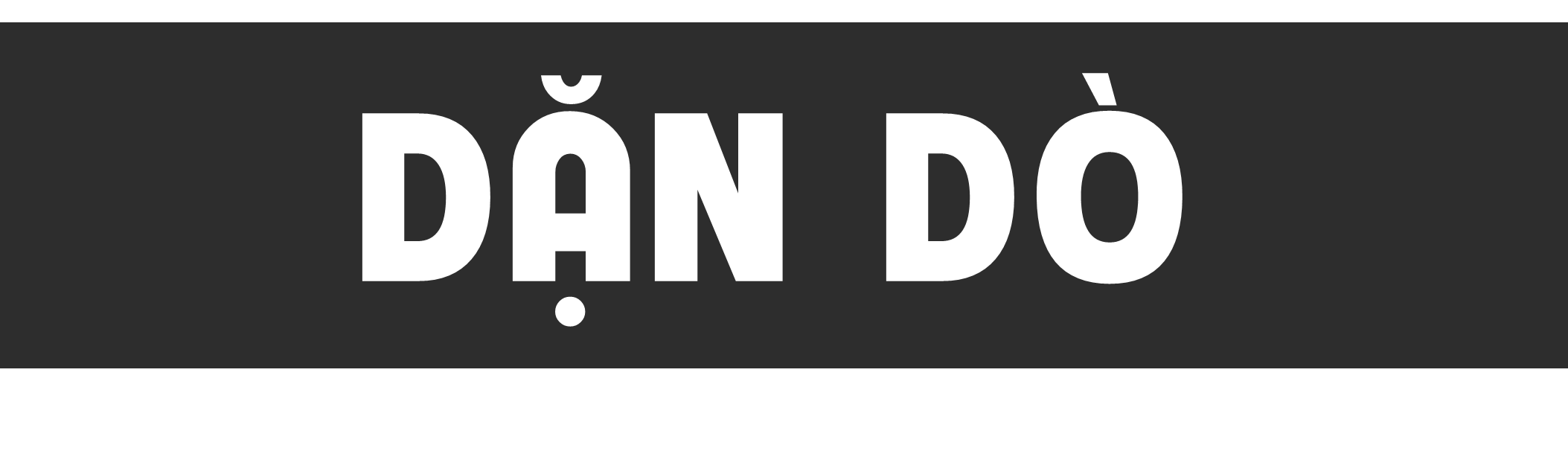